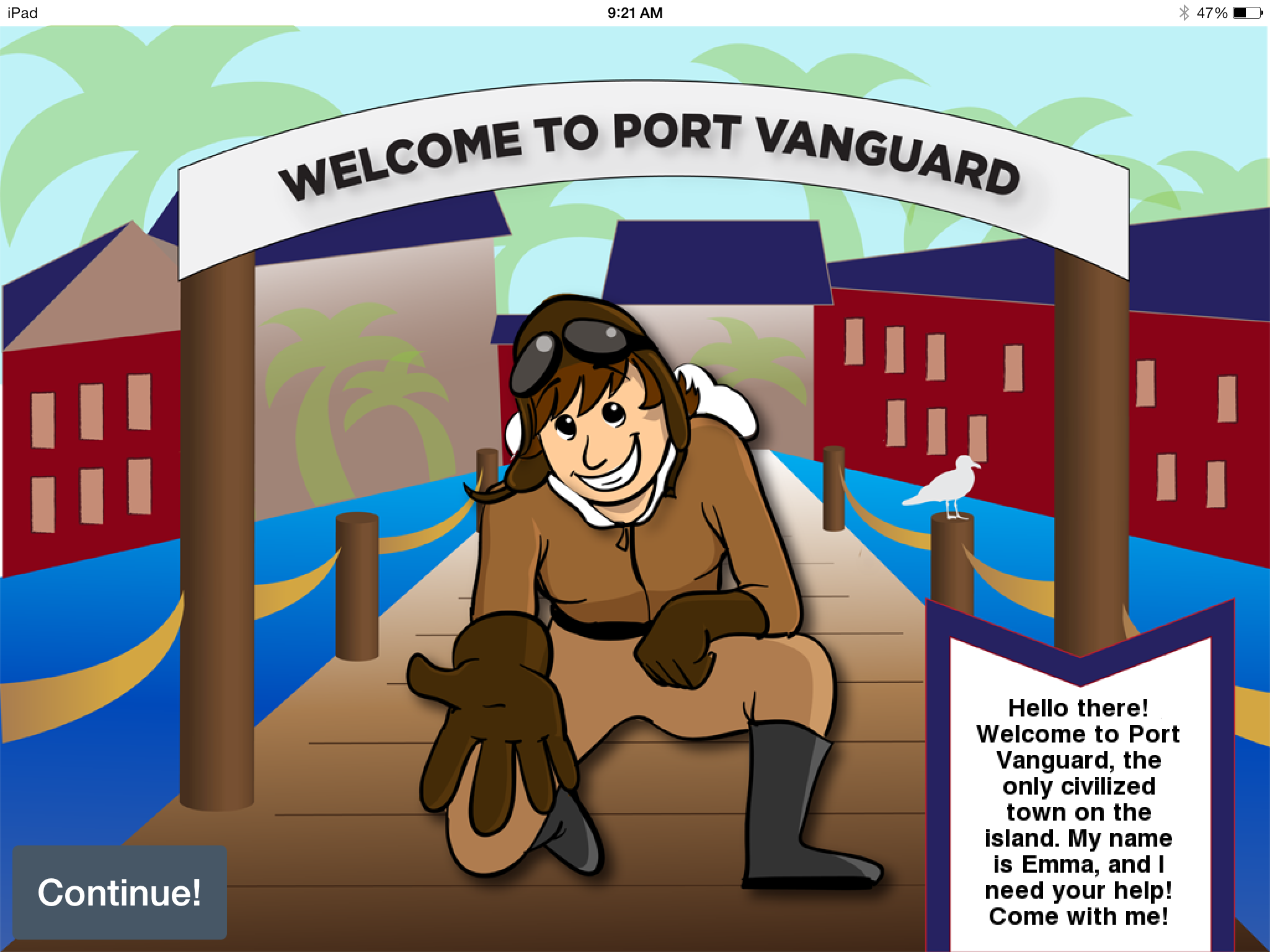 OveRVIEW OF EMMA IPAD QUIZ-GAME
Medical staff enter patient information
Patient Entry (allows verification of patient knowledge of medications)
Choice of game environment
Game play (occurs between question sets)
IBD-specific questions given(12 questions from databank)
IBD-specific question (Example 2)
Feedback given with each question
IBD-related trivia given
Mental health questions given
Patient gives feedback
Patient results—iPad display
Patient results—email/paper display
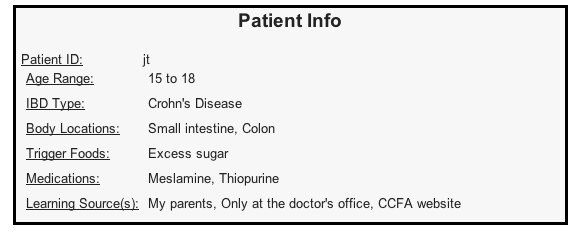 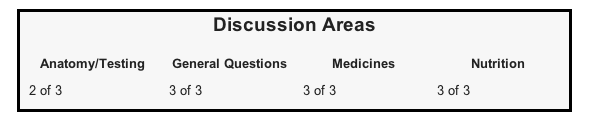 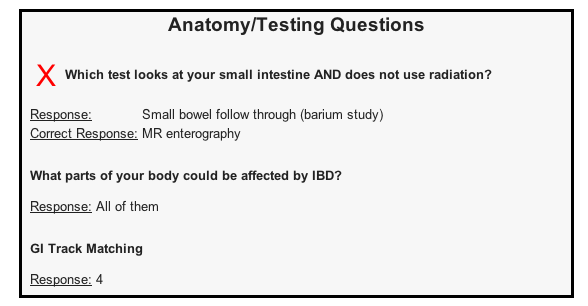